ECE 6340 
Intermediate EM Waves
Fall 2016
Prof. David R. Jackson
Dept. of ECE
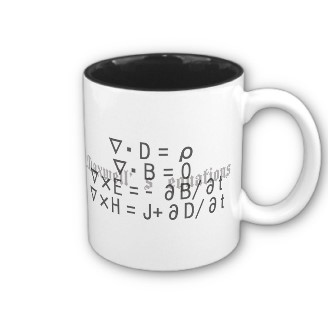 Notes 19
1
Critical Angle
qi
n1
y
qt
n2
z
Assume lossless materials
Snell’s law:
2
Critical Angle
qc
n1
y
qt
n2
z
t = 90o
At the critical angle (i = c):
so
3
Critical Angle
Notes:
The critical angle applies to any polarization.
The critical angle is only defined for lossless materials.
A critical angle exists only when going from a higher to a lower density medium (n1 > n2 ).
4
Beyond Critical Angle
Let’s examine the transmitted angle:
Assume
so
5
Beyond Critical Angle (cont.)
Power flow
y
Region 2
z
Note: The power flow in the upper region is horizontal. No power crosses the boundary
Region 1
Note: The power flow in the lower region is horizontal, and decays with z.
6
Beyond Critical Angle (cont.)
All of the incident power is reflected
7
Beyond Critical Angle (cont.)
Determine the transmitted angle t :
Let
(real)
Use
or
must use +sign
Not possible
8
Beyond Critical Angle (cont.)
Hence
9
Beyond Critical Angle (cont.)
Choose + sign to obtain correct value for kz2 :
The + sign is chosen to obtain a decaying wave.
10
Beyond Critical Angle (cont.)
Hence
Practical note: When dealing with inhomogeneous plane waves (complex angles), it is usually easier to avoid working with angles and use the separation equation instead.
Requires complex angle
Does not requires complex angle
11
Brewster Angle
No reflection
Ei
n1
y
qtb
n2
z
TMz
Lossless materials
12
Brewster Angle (cont.)
Perfect match:
13
Brewster Angle (cont.)
Assume m1 = m2 = m :
14
Brewster Angle (cont.)
q b
Hence
15
Brewster Angle (cont.)
Notes:
For non-magnetic media, only the TMz  polarization has a Brewster angle. 
A Brewster angle exists for any material contrast ratio.
16
Brewster Angle (cont.)
qtb
q b
From Snell's law:
This means that tb is the angle shown in this figure.
Hence
The reflected and transmitted k vectors are perpendicular.
17